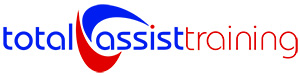 DUTY OF CARE
In
Health and Social Care
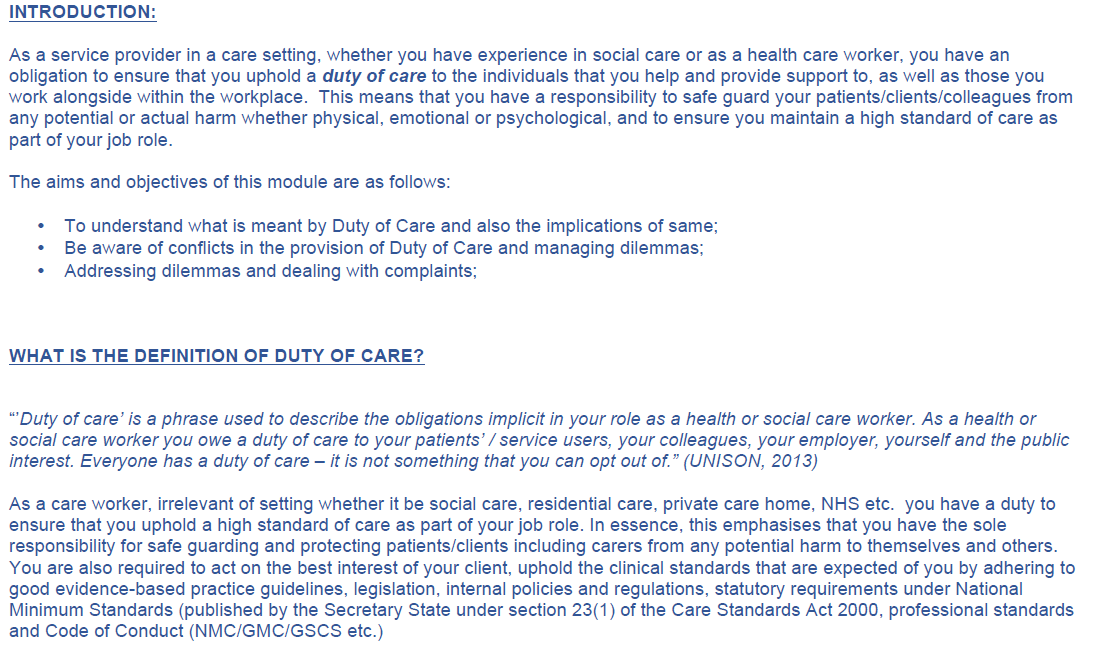 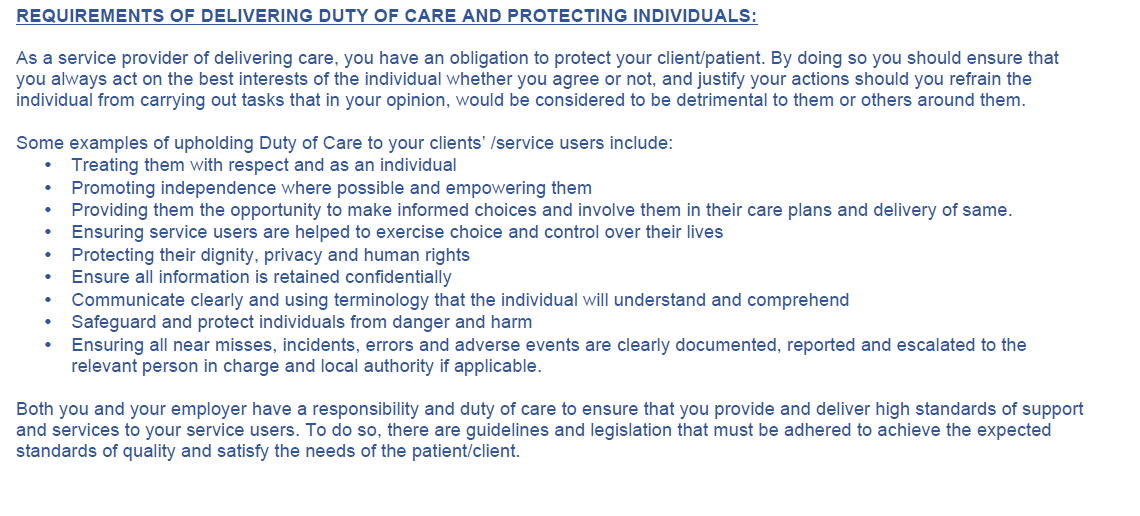 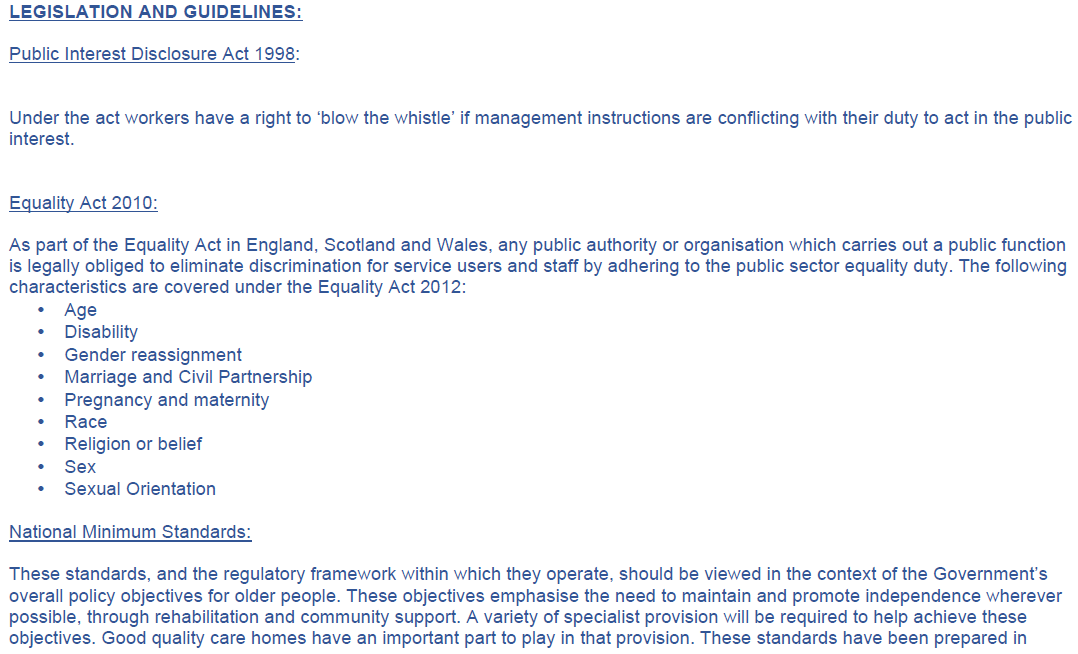 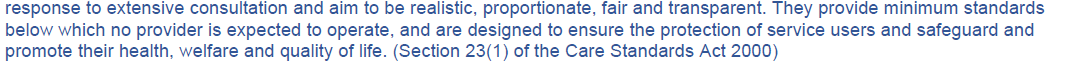 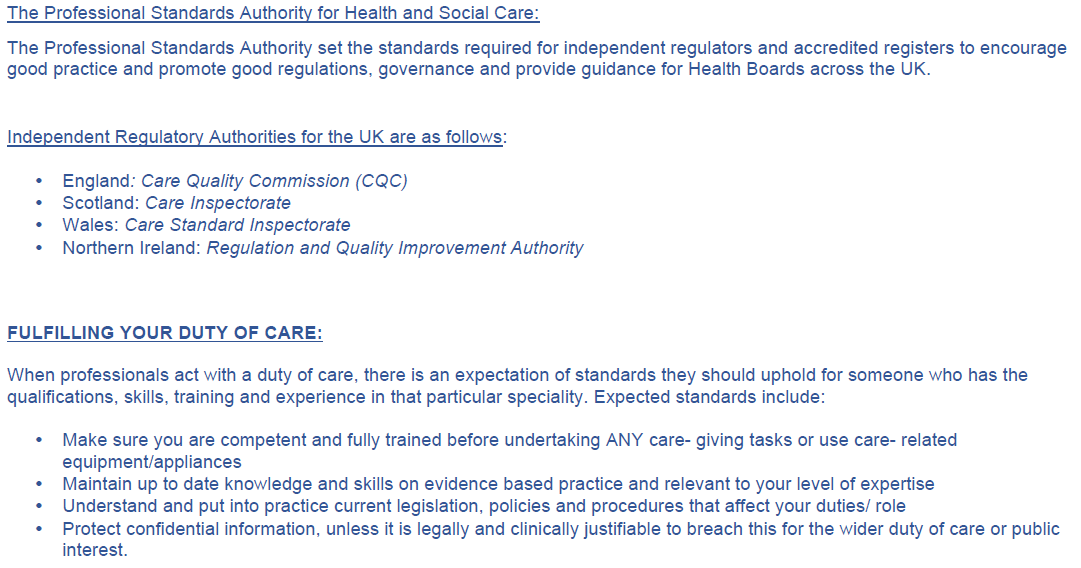 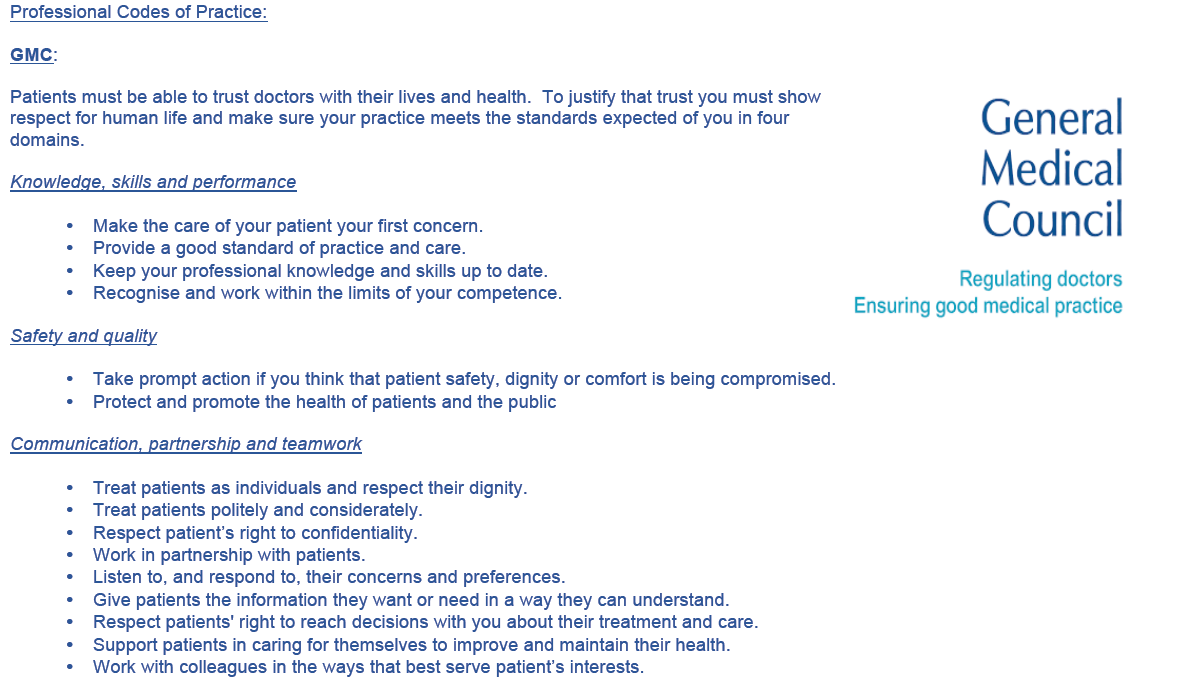 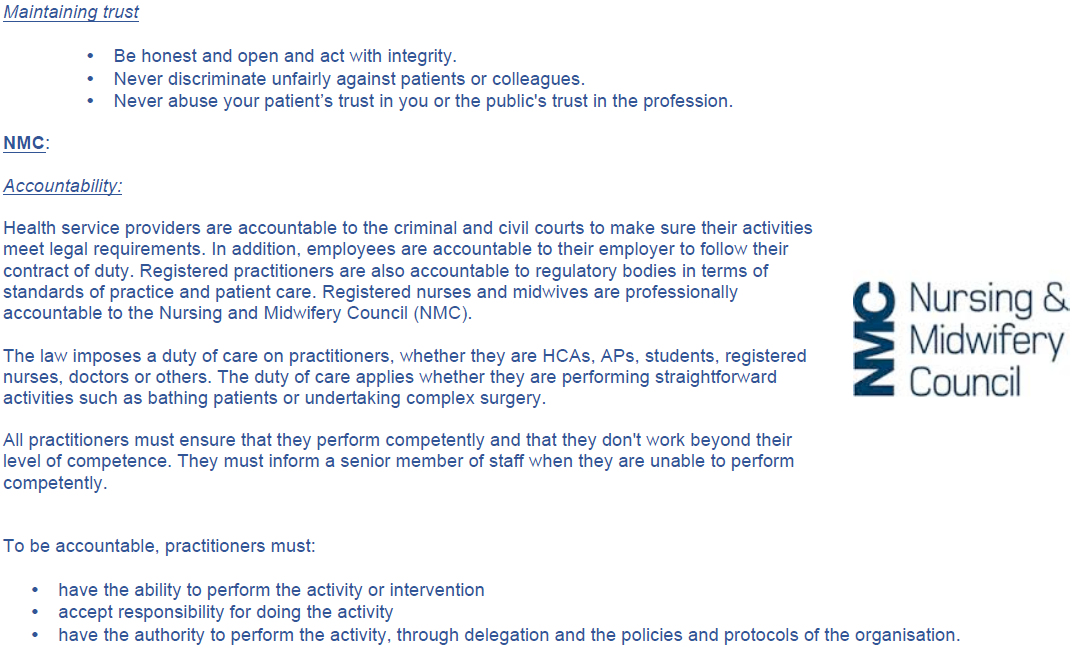 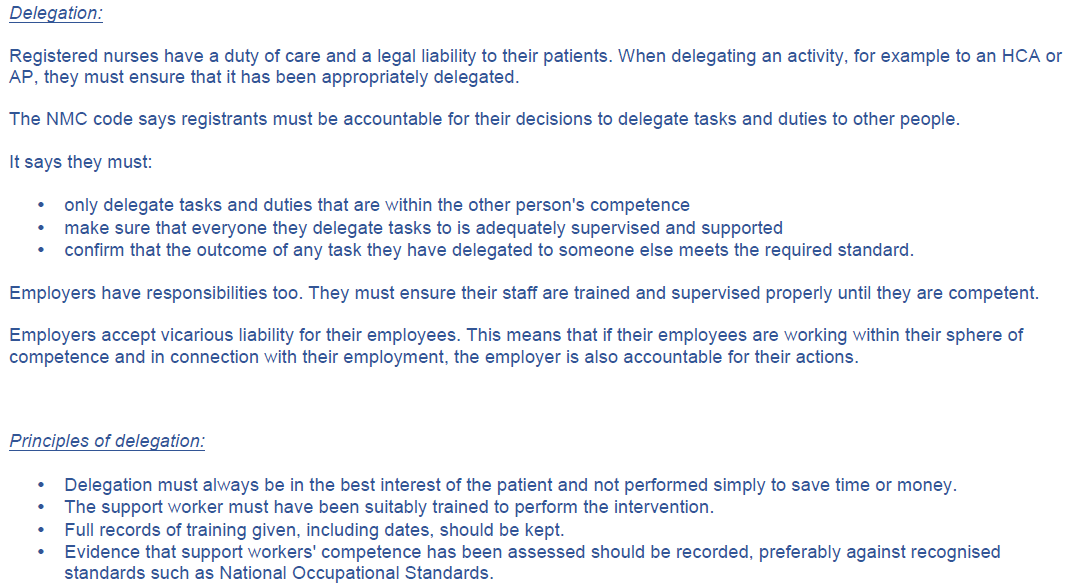 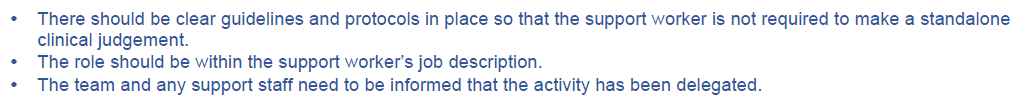 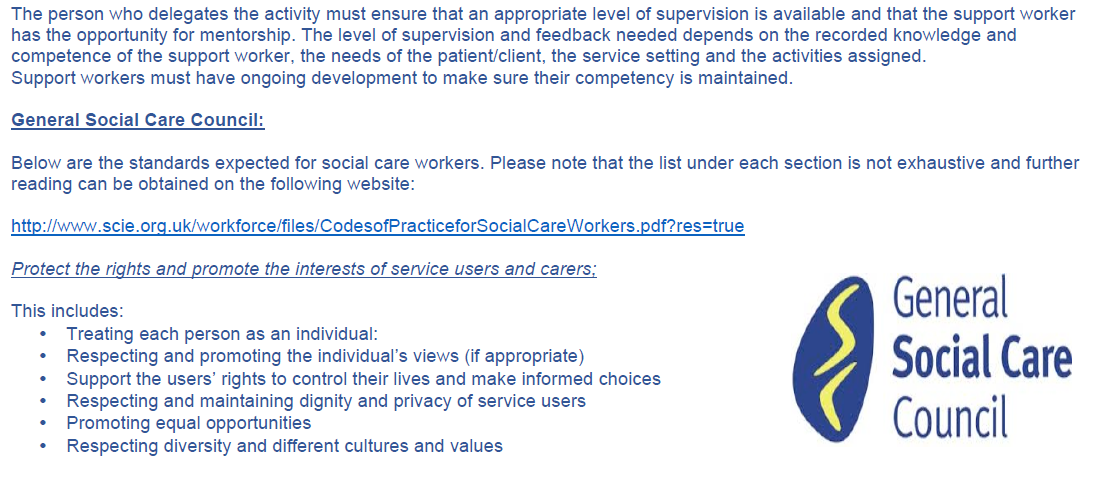 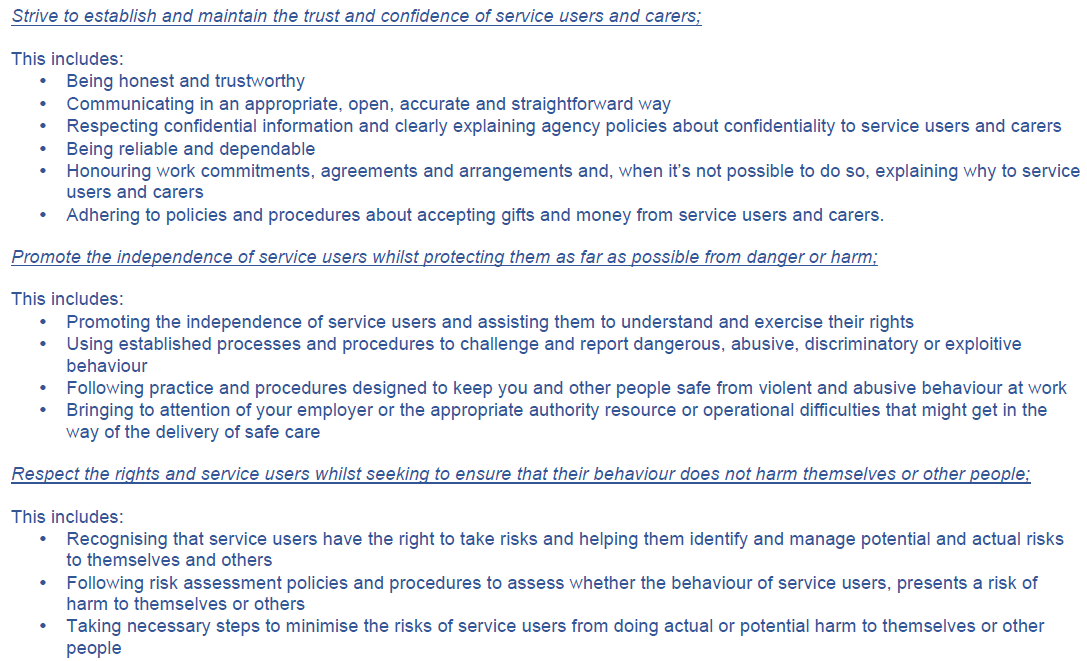 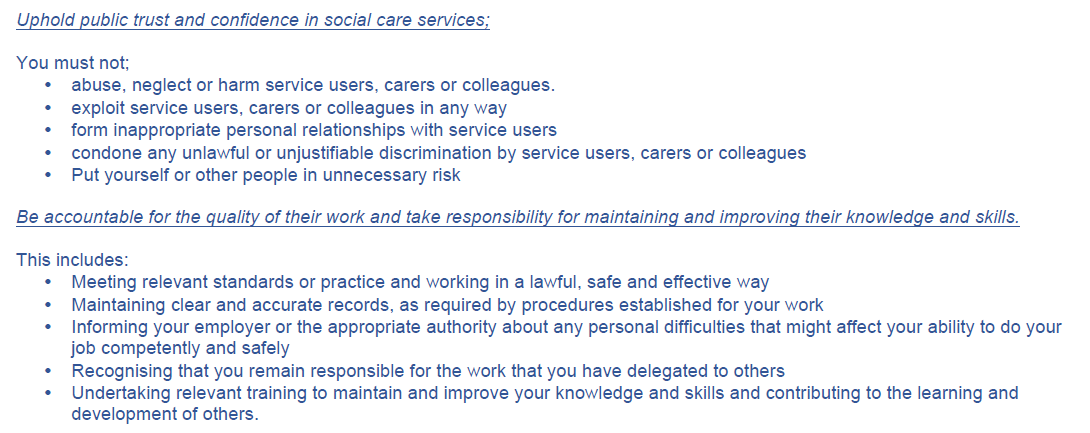 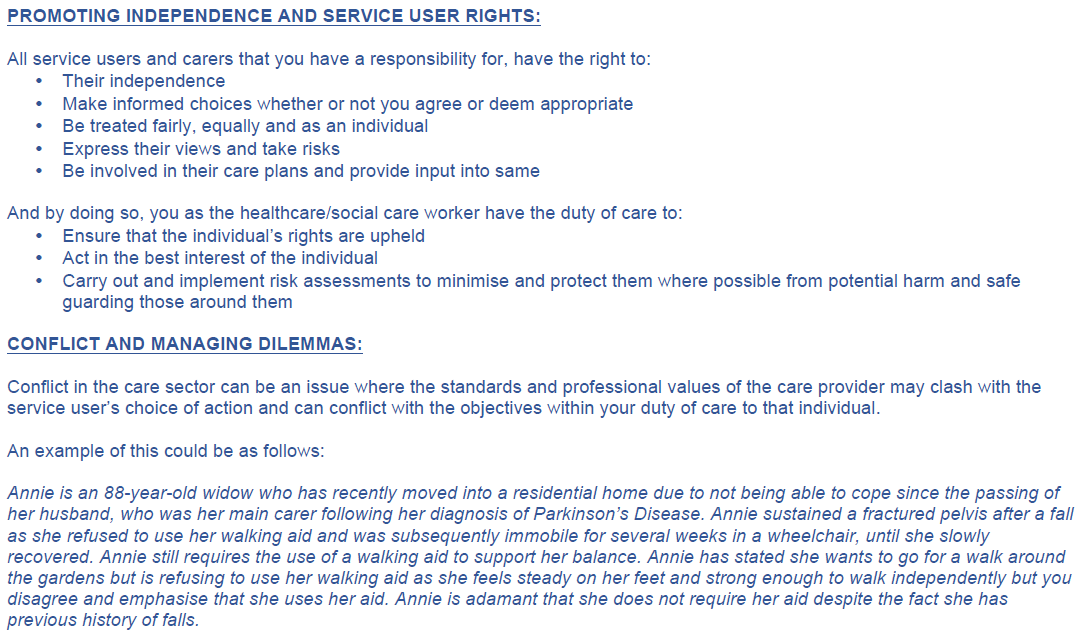 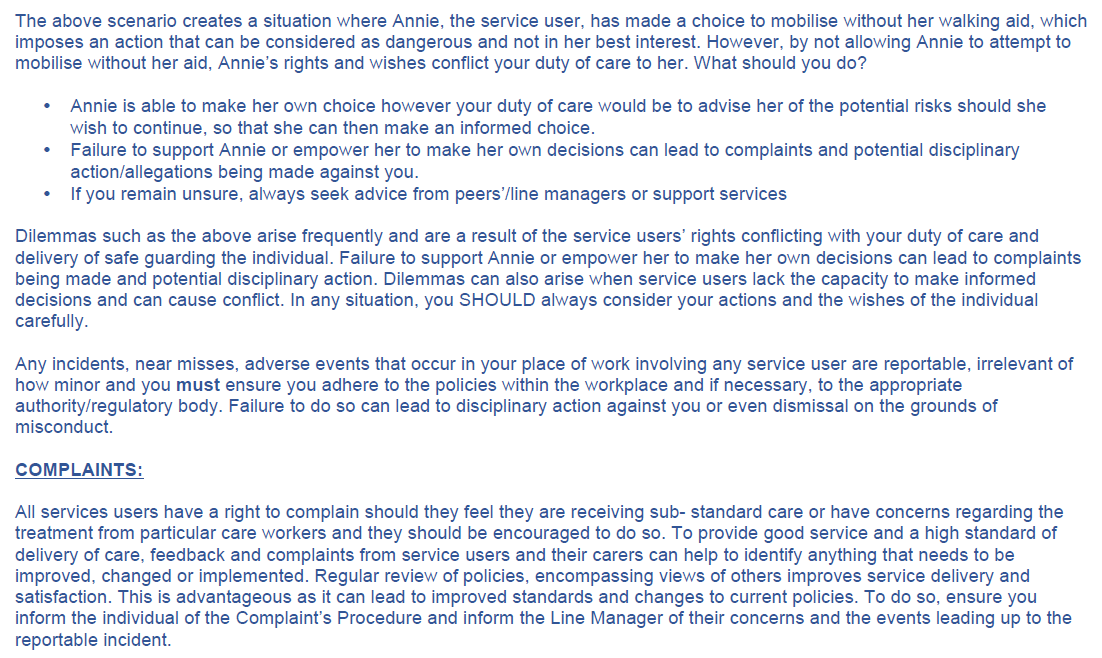 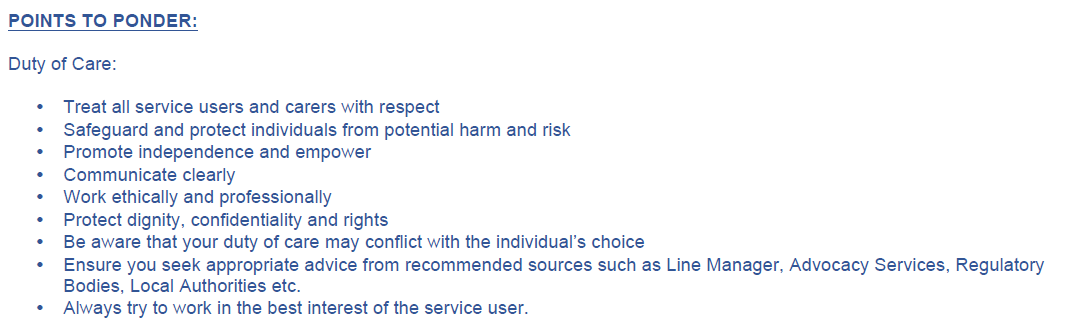